«Викторина как форма внеклассной работы по иностранному языку»
Составлена учителем немецкого языка МОУ «СОШ №10» Плунгене Г.А.
г. Печора, Республика Коми
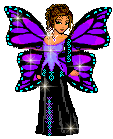 Wissenstoto
Städte
1
2
3
4
5
Wortschatz
1
2
3
Groβe Deutsche
1
2
3
Gedichte, Lieder
1
2
3
Sprichwӧrter
1
2
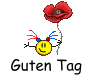 Rätsel
1
2
3
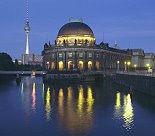 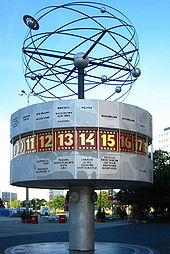 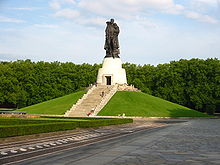 2
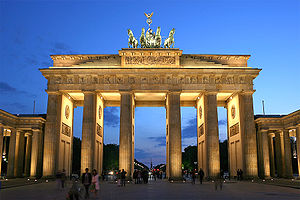 1
3
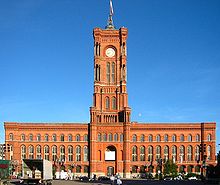 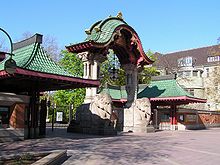 5
4
6
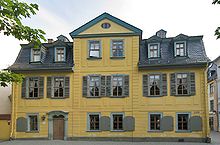 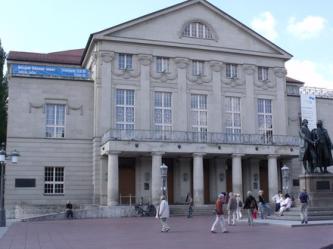 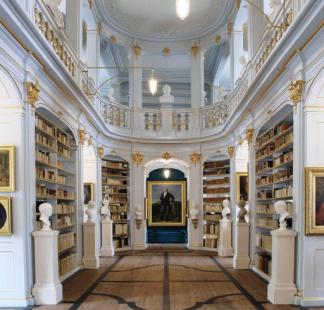 1
2
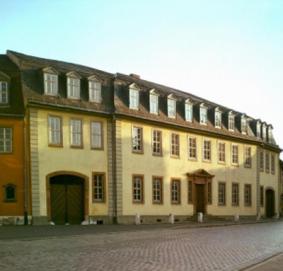 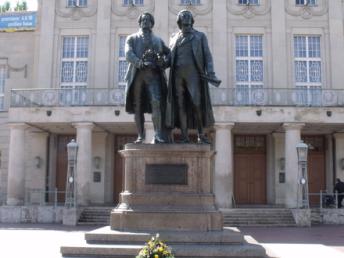 3
4
5
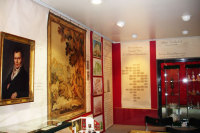 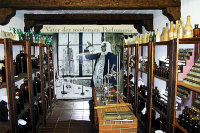 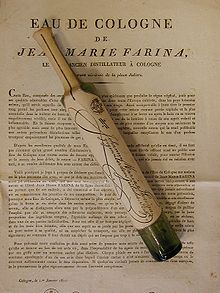 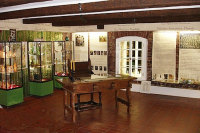 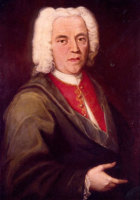 Was für ein Museum ist das? Und in welcher Stadt befindet es sich?
Wer ist das?
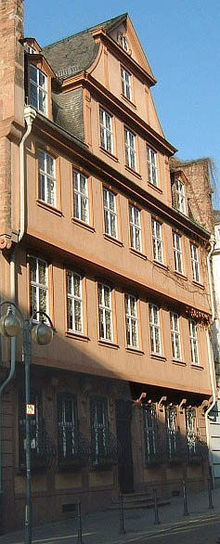 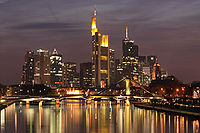 1
2
Wie heiβt 
diese Stadt?
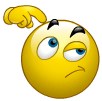 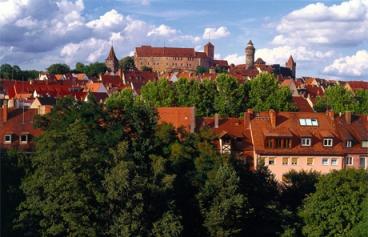 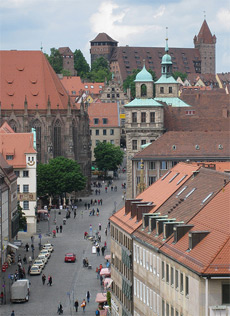 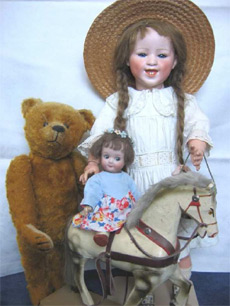 Wie heiβt
 die Stadt?
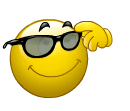 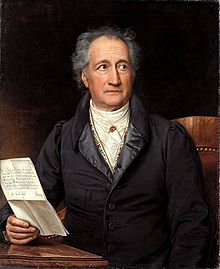 Wer ist das?
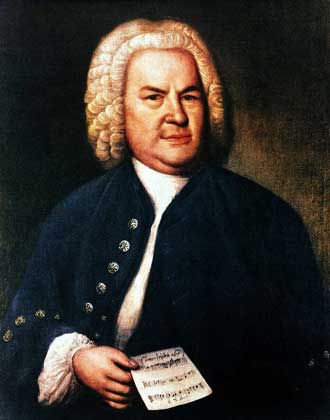 1
2
Wer ist das?
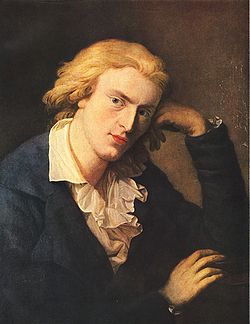 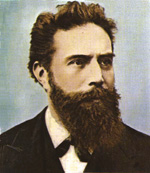 1
2
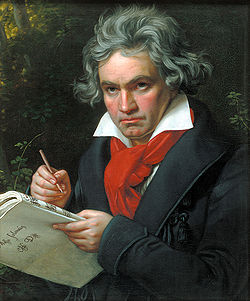 1
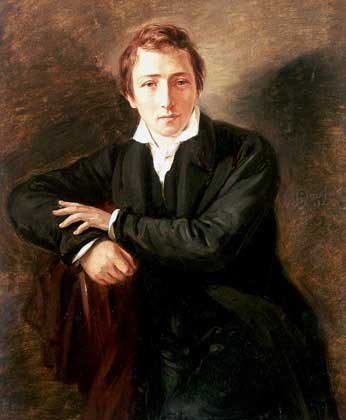 Wer ist das?
2
Kleine Nussknacker 
knacken knackig.
Knackiger knacken
kleinere Nussknacker.
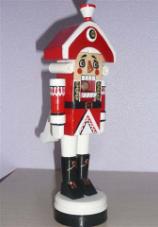 Hunger ist der beste Koch.
Der Morgen ist weiser als der Abend.
Kein, aber fein.
Der Appetit kommt beim Essen.
Ost, West, zu Hause best.
Lieber spät als nie.
Den Freund erkennt man in der Not.
Wer nicht arbeitet, soll auch nicht essen.
Ohne Fleiβ kein Preis.
Im Munde hast du viel von mir,
Das Essen, das zerbeiβ΄ ich dir.
Die Zähne
Welcher groβer Strauβ
hat keine Blumen.
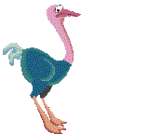 Der Vogel Strauβ
Ich steh, wo es am hӧchsten ist,
Ich stehe oben auf dem Mist.
Ich bin der Chef von Federvieh
Und schreie laut „Kikeriki“.
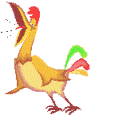 Der Hahn
Sagt das Gedicht vor
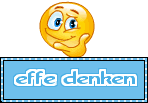 Singt das Lied!
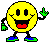 Sagt die Reime vor!
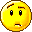 Markiert die richtigen Wortgrenzen.


Derwintergehtzuende.

Baldistesvorbeimitderkälte.

Dieerstenblumenkommenhervor.
Findet die Wӧrter

   1. meeannschn

   2. erdink

   3. gejun
Schreibt die Wӧrter

            Schnee…                                       …schnee
       1.                                               1.
       2.                                               2.
       3.                                               3.
       4.                                               4.
       5.                                               5.

fall, flocke, wittchen, tief, neu, mann, ballschlacht, kunst, nass, alt.
Gute Erfolge!
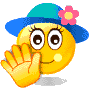